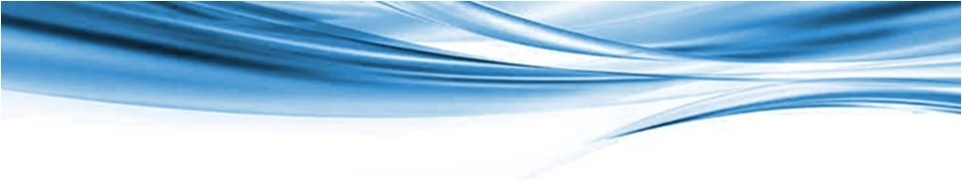 University of Djilali BOUNAAMA-Khemis MilianaFaculty of Matter Science and science computerDepartment of Mathematics
Course of Physics 2: Electricity
Level: 1st year Bachelor's degree Mathematics
Academic year: 2023/2024
Prepared by: Dr. Rachid CHADOULI
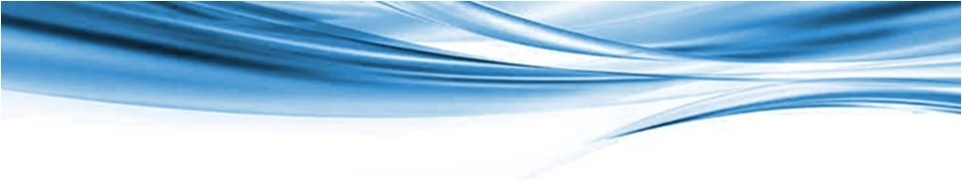 Program of Physics 2 matter
Chapter I: Electrostatics:
1- Charge and electrostatic field. 2- Electrostatic Potential. 3- Electric Dipole. 4- Electric Field Flow. 5- Gauss's theorem. 6- Conductors in Electrostatic Equilibrium.
7- Electrostatic Pressure. 8- Conductor and capacitor capacity.
Electrostatics is the study of electricity in a static state.
Chapter II: Electrokinetics
1- Electrical conductor. 2- Ohm's Law. 3- Joule's Law. 4- Electrical Circuits. 
5- Application of Ohm's Law to electrical networks. 6- Kirchhoff's Law.
Chapter III: Electromagnetism :
 1- Definition of a magnetic field. 2- Lorentz force. 3- Laplace’s Law.
4- Faraday's law. 5- Biot and Savart's law. 6- Magnetic dipole.
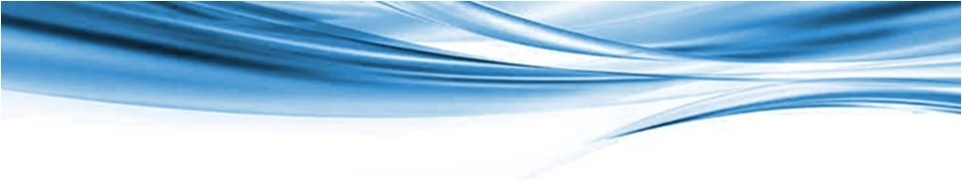 Chapter I: Electrostatics
I. Generality:
I.1. Electrostatic phenomena: are natural phenomena that man encounters in his daily life, such as the attraction of small paper objects by rubbed bodies (glass rod, amber stick, etc..)
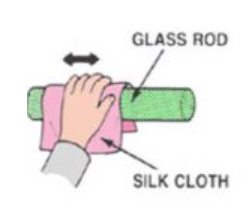 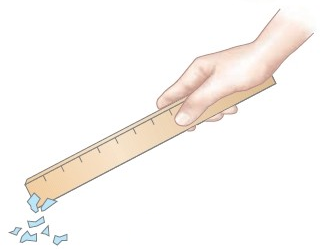 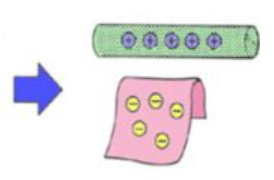 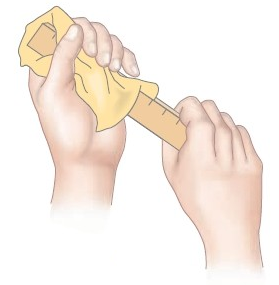 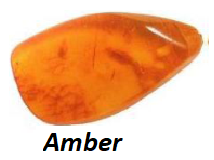 When the glass rod is rubbed with silk cloth, it loses electrons and gets positively charged, while the silk gains those electrons and gets negatively charged.
The word "electricity" comes from the Greek "eleckron" which means « amber » (العنبر)
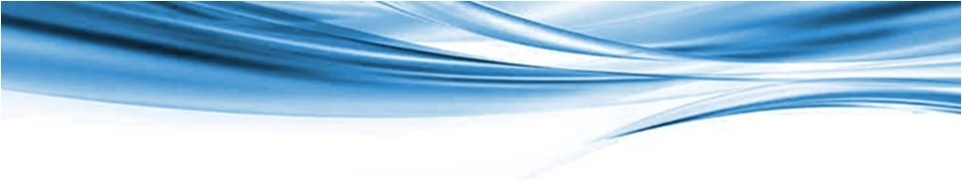 I.2. Electrification process:
Electrification can be achieved either by friction or by contact,
B
A
a- Electrisation par frottement:
Glass rubbed with silk(الحرير)
Amber rubbed with fur(الفرو)
Cork Ballالفلين
B
B
A
A
Glass + Silk: The electrons pass from the glass to the silk, so the glass is positively charged and the silk negatively charged .
Amber + Fur: The electrons pass from the fur to the amber, so the fur is positively charged and the amber negatively.
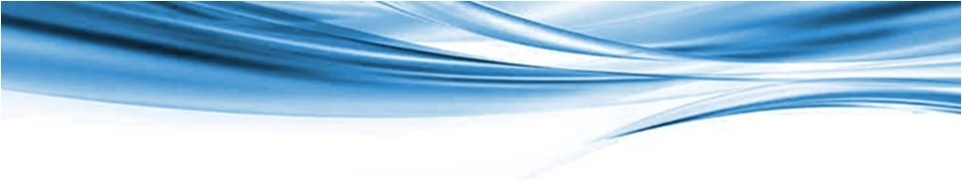 a- Electrification by Contact:
A
B
A
A
Repulsion
Attraction
Two charges of the same nature (same sign) repel each other and two charges of different nature attract each other.
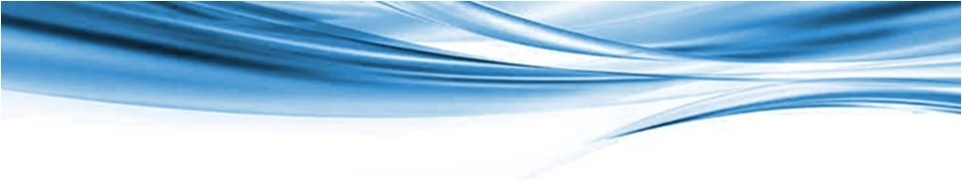 II. Electric charge:
II.1. Definition:
Electric charge is a characteristic possessed by certain particles between which an electrical interaction takes place.
Some particles have a charge and are said to be "charged" while others do not and are said to be "neutral".
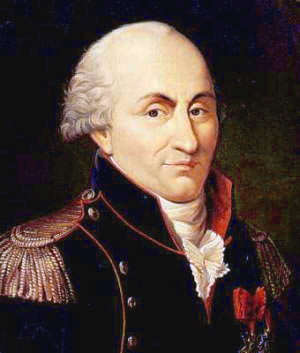 Unit of the electric Charge
The unit of electric charge is the Coulomb with symbol "C" 
 (in homage to the French physicist Charles-Augustin Coulomb)
Elementary electric charge :
Denoted "e" and has the following value:  e = 1.6021766208 .10-19 C  ~ 1.60 .10-19 C
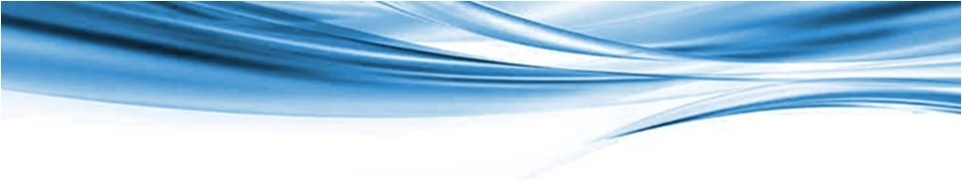 II.2. Quantification of the electric charge:
The accessible elementary charge is that of the electron, which is negative by convention.
All other charges are integer multiples of the elementary charge.
The charge in this case is called « Quantify»:
Q=ne
Conservation of the Electric Charge :
The electric charge of an isolated system, i.e. the algebraic sum of the positive and negative charges present at a time "t", always remains constant,
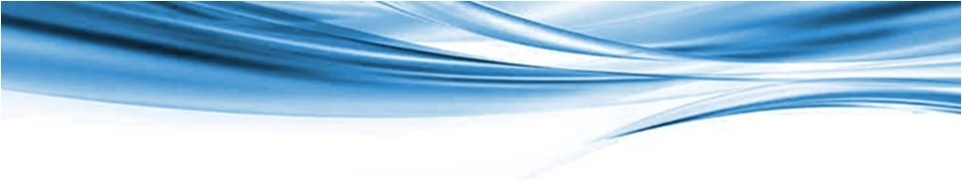 III. Force and Electrostatic Field:
Punctual Charge:
is an electric charge located at a dimensionless point.
III.1. Electric Force – Coulomb's Law:
The electric force created between two electric charges q1 and q2, separated by a distance r, is given by:
q2
+
q1
-
+
+
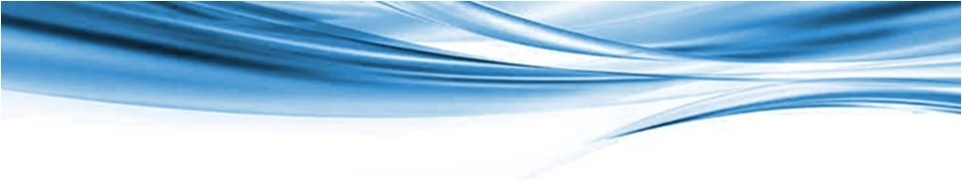 Principe of superposition:
The force applied to thecharge q0:
q1
q2
q0
q3
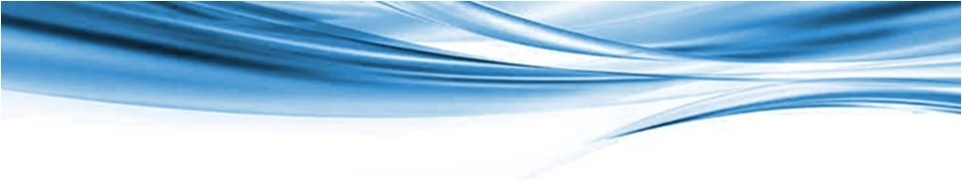 Answer:
-
-
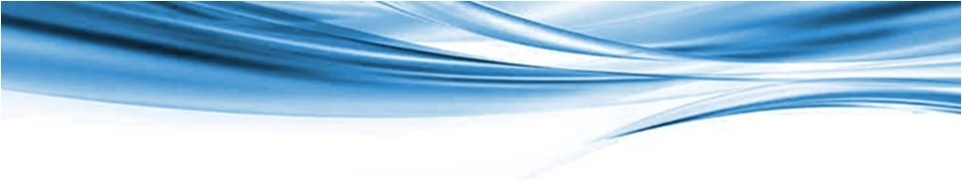 III.2. Electrostatic field:
The electrostatic field created by the charge Q at any point M in space at a distance r from the charge is given by:
q
q
+
-
Relationship between force and electric field:
Q
+
P
Q
-
The direction of the electric field depends on the sign of the charge Q:
It is outgoing if the charge is positive.
It goes in if the charge is negative.
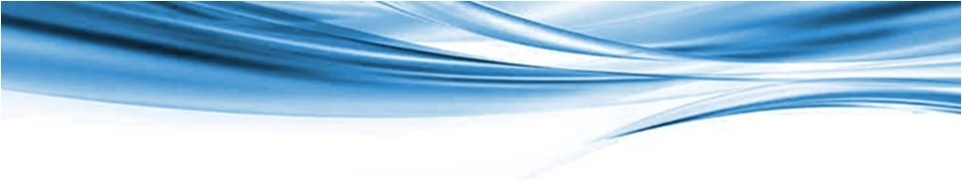 -
+
+
-
+
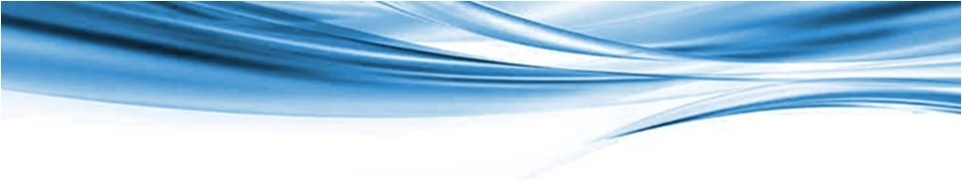 +
-
-
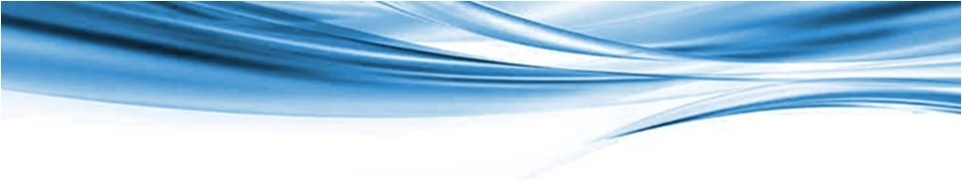 A field created by a set ofcharges - Principe of superposition:
M
On the other hand, we have:
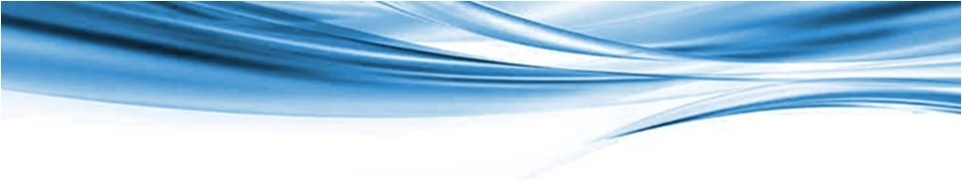 Example:
Solution:
The principle of superposition is applied:
-
+
+
-
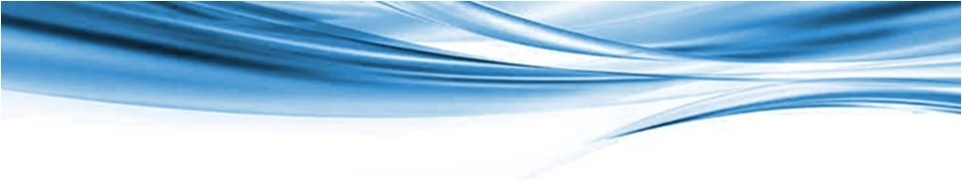 III.3. Electrostatic Potential:
We have:
The work W, not depending on the path followed, W is stored in the form of potential energy.
So we can write:
In general:
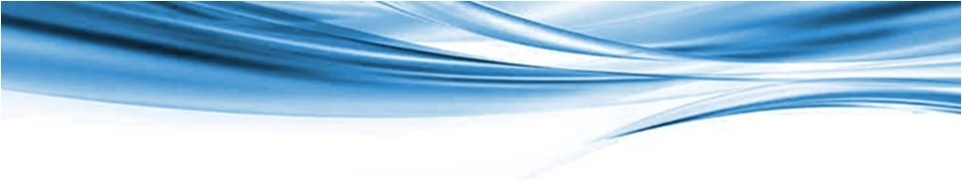 Principe of superposition:
The total electrostatic potential created by n charges at point M is equal to the sum of the partial electrostatic potentials created by these charges:
Relationship between electrostatic field and potential:
We obtain:
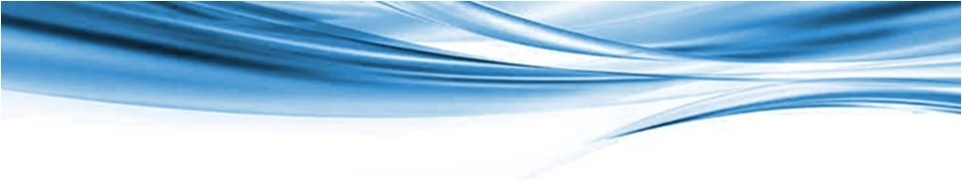 In Cartesian coordinates:
In Cylindrical coordinates:
In Spherical coordinates:
Example:
Solution:
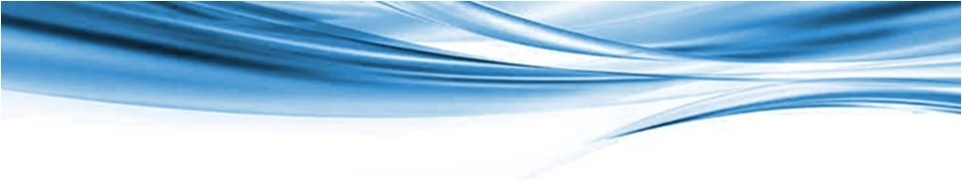 III.4. Potential (Internal ) Energy of a punctual charges distribution:
Definition:
Internal energy of a system of two punctual charges placed at a distance d:
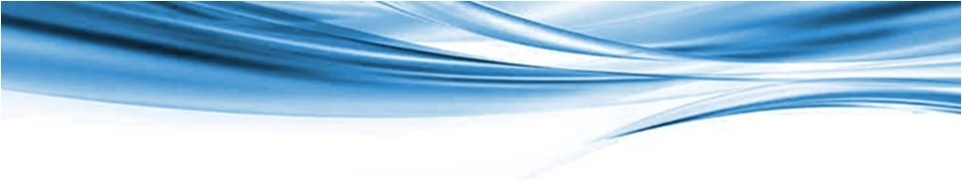 Internal Energy of a System of Three Punctual Charges:
Internal Energy of a System of « n » Punctual Charges :
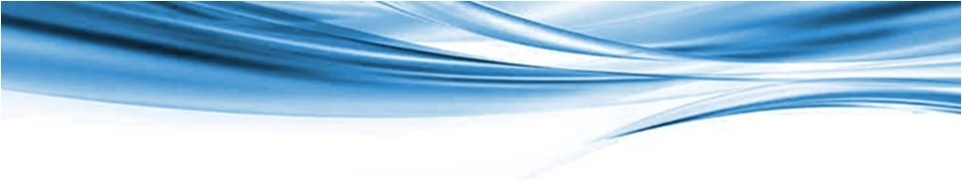 III.5. Topography of the Vector Space:
1- Electrostatic Field Lines:
Equation of the Electrostatic Field Line:
In Cartesian coordinates:
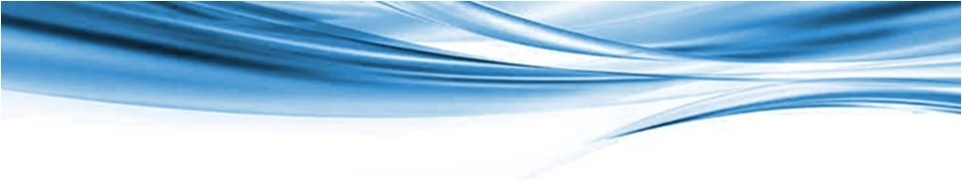 Properties:
The lines of the field always start from the positive charge to the negative charge
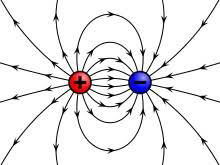 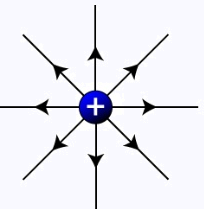 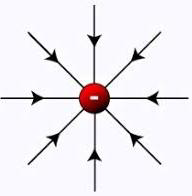 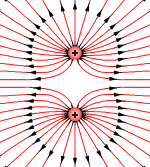 The electrostatic field lines never intersect.
The number of the electrostatic field lines  is proportional to the intensity of the field.
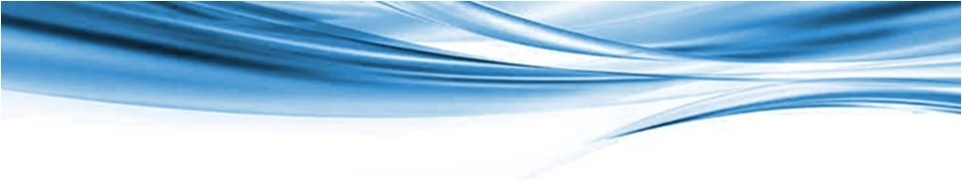 A surface is said to be equipotential if the potential V at any point on that surface is constant.
Equipotential:
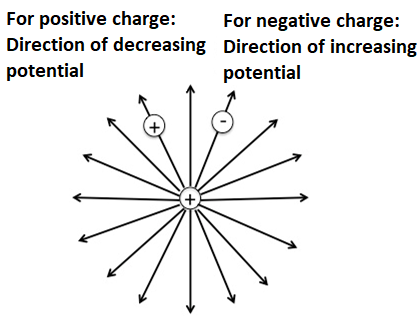 Properties:
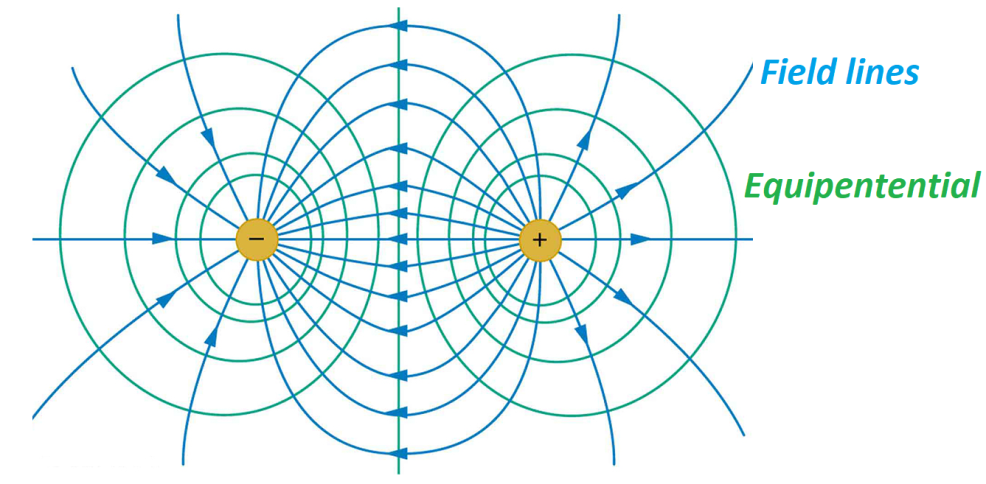 Electric field lines are perpendicular to 
the equipotential surfaces:
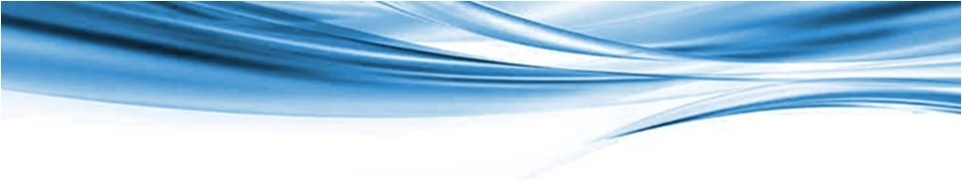 The equipotential surfaces tighten when we move from a region of space where the field is not very intense to a region where the field is more intense.
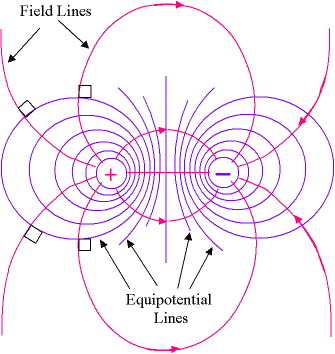 The work of the electric forces applied to a charge moving on an equipotential surface is zero.
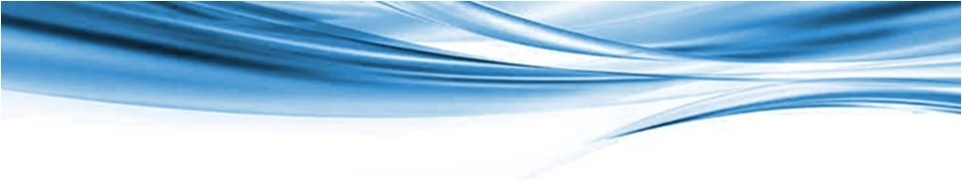 III.6. Electrostatic Dipole:
-
+
III.6.1. Electrostatic Dipole Moment:
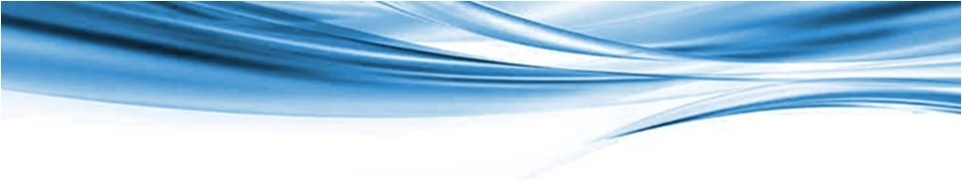 The electric field is given by:
In polar coordinates by:
+
+
+
-
-
-
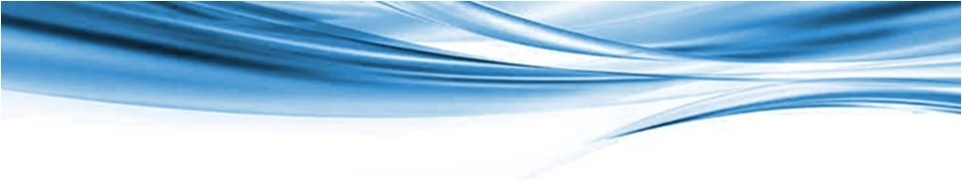 III.6.3. Dipole placed in a uniform electric field:
+
-
+
-
+
-
Remarque:
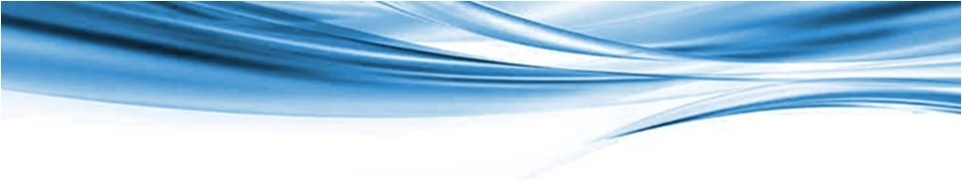 Potential Energy of a Dipole placed in a constant field:
On the other hand, we have:
-
+
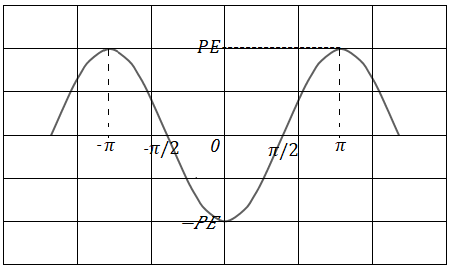 : Stable state
: Unstable state
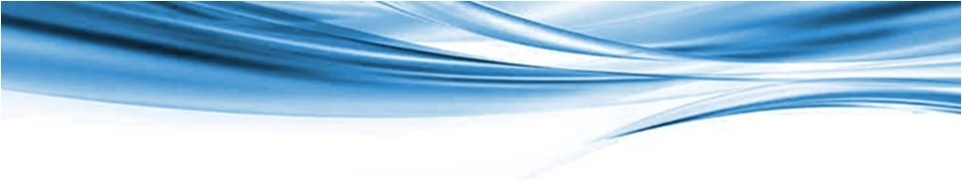 Field created by continuous charge distribution:
In the case of a punctual charge q:
M
The total field is given by:
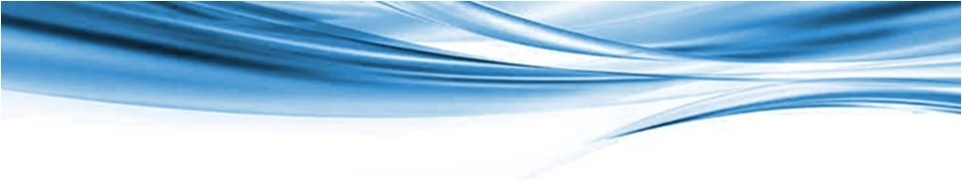 Remark:
We have three types of uniform charge distributions:
1- Distribution of uniform linear charge (1D):
+
The linear charge density is given by:
Et
2- Distribution of uniforme surface charges (2d):
The surface charge density is given by:
Et
3- Distribution of uniform volume charges (3d):
The volume charge density is given by:
Et
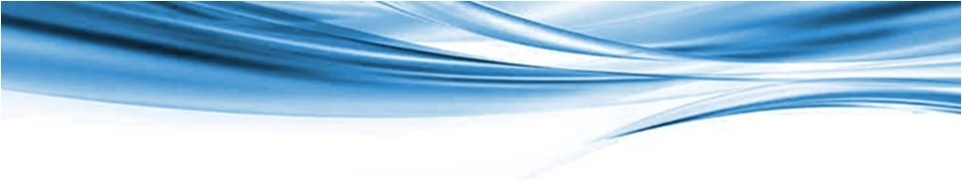 Examples:
1- Calculate the electrostatic field created by a conductive wire of infinite length and charge linear density λ at a point M located at a distance D from the wire.
The total field:
For reasons of symmetry we have:
and
On the other hand, we have:
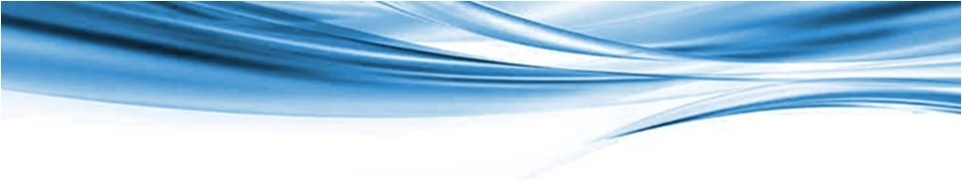 2- Calculate the electrostatic field created by a conductive disk with radius R and 
    surface charge density σ at a point M on its axis at a distance z.    
En Derive the field created by an infinitely plane uniformly charged at distance Z.
Solution:
A surface element dS centered at P creates a field at M:
For reasons of symmetry, The total field will be set to(Oz):